4.1.1
根　式
<<<
第4章
学习目标
1.理解n次方根、根式的概念.
2.能正确运用根式运算性质化简求值.
导 语
内容索引
一、n次方根的概念
二、利用根式的性质化简或求值
三、有限制条件的根式的化简
随堂演练
课时对点练
一
n次方根的概念
如果x2=a(a>0),那么x叫作a的什么?这样的x有几个?x3=a呢?
问题1
提示　如果x2=a(a>0),那么x叫作a的平方根,这样的x有两个;如果x3=a,那么x叫作a的立方根,这样的x有一个.
类比平方根、立方根的概念,试着说说4次方根、5次方根、10次方根等,你认为n次方根应该是什么?
问题2
提示　比如(±2)4=16,我们把±2叫作16的4次方根;(±3)4=81,我们把±3叫作81的4次方根;(-2)5=-32,我们把-2叫作-32的5次方根;(±2)10=1 024,我们把±2叫作1 024的10次方根等.类比上述过程,我们可以得到:如果2n=a,那么我们把2叫作a的n次方根.
1.a的n次方根的定义
一般地,如果xn=a(n>1,n∈N*),那么称x为a的                  .
2.a的n次方根的表示(n>1,n∈N*)
n次方根
(0,+∞)
根指数
被开方数
负数
0
a
<<<
注 意 点
(1)若81的平方根为a,-8的立方根为b,则a+b=　　　　.
例 1
7或-11
81的平方根为-9或9,
即a=-9或9,-8的立方根为-2,即b=-2,
∴a+b=-11或7.
反
思
感
悟
跟踪训练 1
√
±2
R
4是偶数,则偶次方根有两个,为±2;3是奇数,任意实数的奇次方根都有意义,即x的取值范围为R.
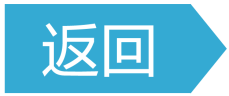 利用根式的性质化简或求值
二
例 2
原式=(-2)+(-2)=-4.
原式=|-2|+2=2+2=4.
反
思
感
悟
跟踪训练 2
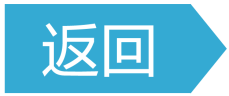 三
有限制条件的根式的化简
例 3
延伸探究
本例中,若将“-3<x<3”变为“x≤-3”,则结果又是什么?
有限制条件根式的化简
反
思
感
悟
(1)有限制条件根式的化简问题,是指被开方数或被开方的表达式可以通过配方、拆分等方式进行化简.
(2)有限制条件根式的化简经常用到配方的方法.当根指数为偶数时,在利用公式化简时,要考虑被开方数或被开方的表达式的正负.
跟踪训练 3
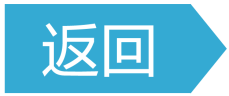 四
随堂演练
√
当a<0时,a的偶次方根无意义.
1
2
3
4
√
1
2
3
4
1
2
3
4
1
1
2
3
4
[-1,3]
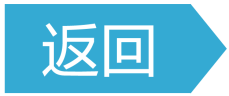 1
2
3
4
五
课时对点练
基础巩固
√
1
2
3
4
5
6
7
8
9
10
11
12
13
14
15
16
√
1
2
3
4
5
6
7
8
9
10
11
12
13
14
15
16
√
1
2
3
4
5
6
7
8
9
10
11
12
13
14
15
16
√
√
1
2
3
4
5
6
7
8
9
10
11
12
13
14
15
16
√
1
2
3
4
5
6
7
8
9
10
11
12
13
14
15
16
√
√
√
1
2
3
4
5
6
7
8
9
10
11
12
13
14
15
16
5-2x
-1
1
2
3
4
5
6
7
8
9
10
11
12
13
14
15
16
1
2
3
4
5
6
7
8
9
10
11
12
13
14
15
16
1
2
3
4
5
6
7
8
9
10
11
12
13
14
15
16
1
2
3
4
5
6
7
8
9
10
11
12
13
14
15
16
1
2
3
4
5
6
7
8
9
10
11
12
13
14
15
16
综合运用
√
1
2
3
4
5
6
7
8
9
10
11
12
13
14
15
16
√
1
2
3
4
5
6
7
8
9
10
11
12
13
14
15
16
√
1
2
3
4
5
6
7
8
9
10
11
12
13
14
15
16
1
2
3
4
5
6
7
8
9
10
11
12
13
14
15
16
拓广探究
8
1
2
3
4
5
6
7
8
9
10
11
12
13
14
15
16
1
2
3
4
5
6
7
8
9
10
11
12
13
14
15
16
1
2
3
4
5
6
7
8
9
10
11
12
13
14
15
16
1
2
3
4
5
6
7
8
9
10
11
12
13
14
15
16
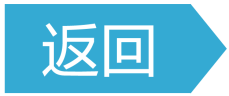 1
2
3
4
5
6
7
8
9
10
11
12
13
14
15
16
<<<
第4章